Обобщающий урок по теме
Лексика и фразеология
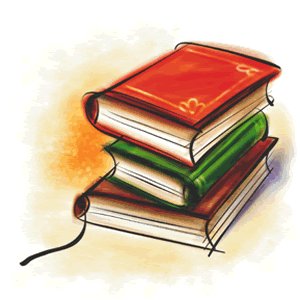 Лексикология - это
раздел науки о языке, в котором изучается слово, как основная единица языка и его словарный состав.
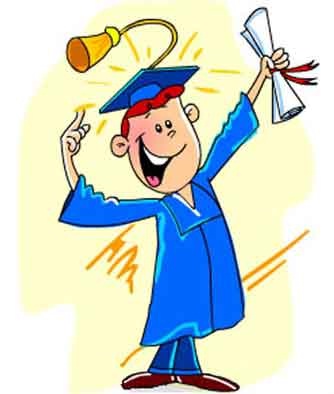 Все слова в языке образуют его словарный запас, или ЛЕКСИКУ.
Слова, имеющие одно лексическое значение, называются ОДНОЗНАЧНЫМИ.
Слова, имеющие несколько лексических значений, называются МНОГОЗНАЧНЫМИ.
Слова, помимо ПРЯМОГО значения, могут иметь ПЕРЕНОСНОЕ ЗНАЧЕНИЕ.
Вставьте пропущенную букву
Сп__сать текст, не сп__шить при списывании, зап__вать песню, зап__вать водой, скр__пить листочки, скр__петь от ветра, пос__деть от старости, пос__деть на скамейке.
   Что вы учитывали при выборе пропущенных орфограмм?
(Лексическое значение)
Прямое и переносное значение
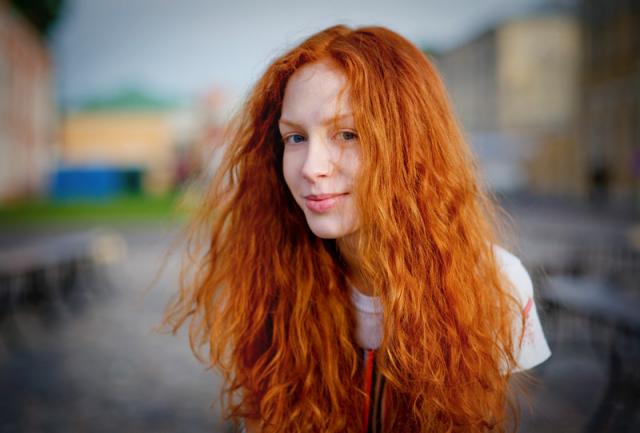 Синонимы – это слова одной и той же части речи, которые обозначают одно и то же, но отличаются друг от друга оттенками лексического значения.


Антонимы - это слова одной и той же части речи с противоположным лексическим значением.
Синонимы
Антонимы
Омонимы - это
слова одной и той же части речи, одинаковые по звучанию и написанию, но совершенно разные по лексическому значению.
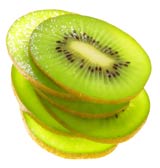 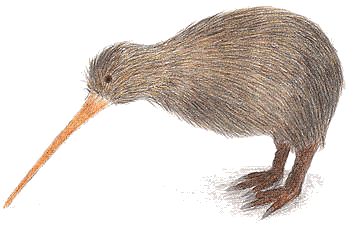 Лексика
Общеупотребительная         Необщеупотребительная
Профессионализмы – это
слова, связанные с особенностями работы людей той или иной специальности, профессии.
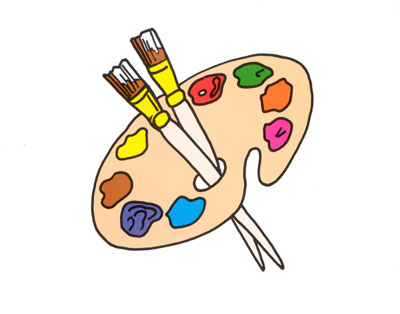 Диалектизмы - это
слова, употребляемые жителями той или иной местности.
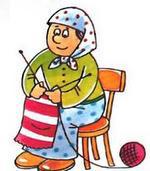 Жаргонизмы - это
слова, ограниченные в своем употреблении определенной социальной или возрастной средой.
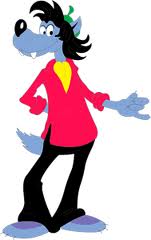 Эмоционально окрашенные слова
- это слова, выражающие отношение к предметам, признакам, действиям и т.д.
положительная                                        отрицательная
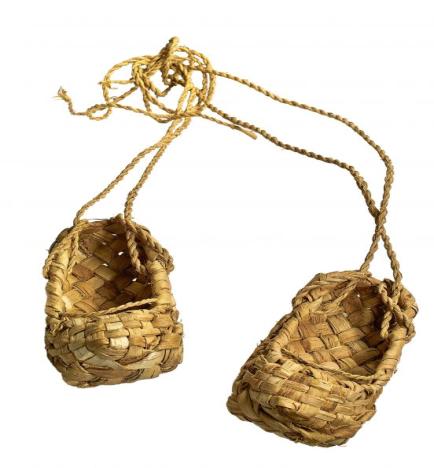 Устаревшие слова – это слова, 
вышедшие из активного употреб-
ребления.
                                        Неологизмы – это новые слова,
                                     появляющиеся в языке.
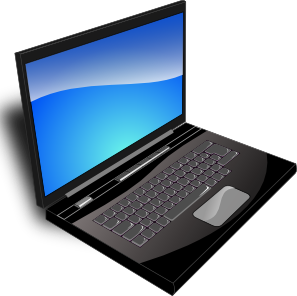 Фразеология
- это раздел науки о языке, в котором изучаются устойчивые словосочетания, цельные по своему значению.

Фразеологизмы - это устойчивые сочетания слов, равные по значению либо одному слову, либо целому предложению.
Фразеология